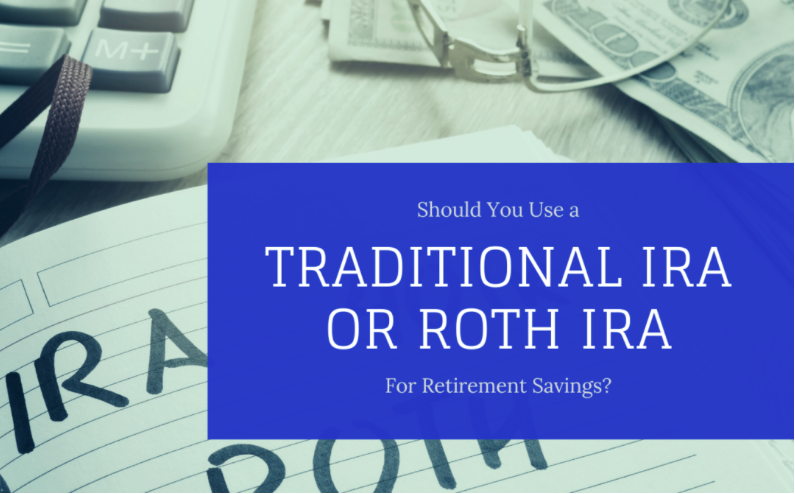 Aaron Fisher – Lancaster, PA
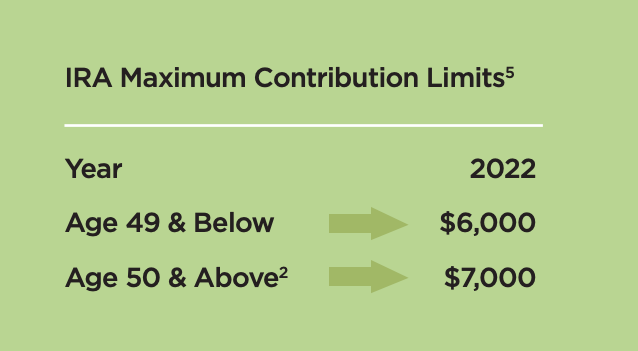 2
Comparing IRA options
Roth IRA
Traditional IRA
Contributions
Up to $6,000 Tax Deductible*
Grows Tax-Deferred

Taxable at ordinary income

Must begin by April 1 of the year the IRA owner reaches age 72
Not Tax Deductible

Grows Tax-Deferred

Tax-free if held at least five years (after 59 ½)

None
Earnings
Retirement
Withdrawals
Required Minimum
Distributions (RMD)
3
Comparing IRA options
Roth IRA
Traditional IRA
May roll any non-Roth portion of a retirement plan account into a Traditional IRA without tax consequences.
Rolling the non-Roth portion of a retirement plan account into a Roth IRA is a taxable event, but not subject to the 10% early withdrawal penalty.
Taxability of Retirement Plan Rollovers
Annual Tax Credit: 
“Saver’s Credit”
The maximum is 50% of your annual contribution, not to exceed $2,000, so long as your household income does not exceed certain limits.
4
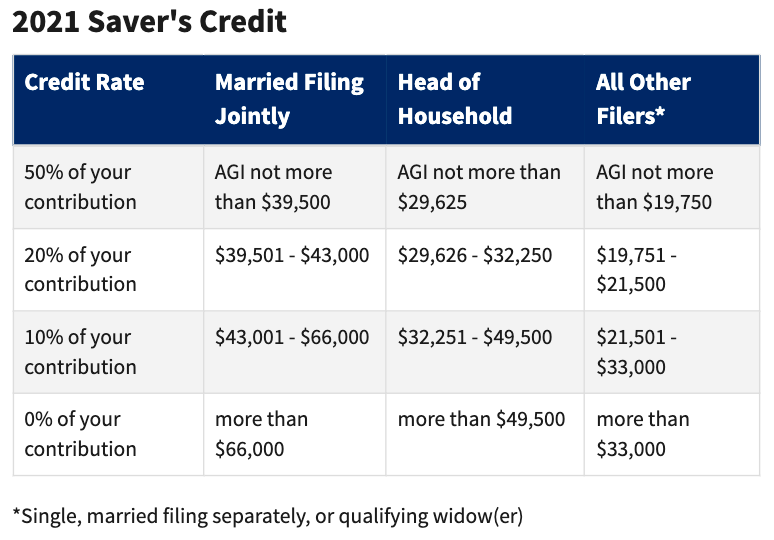 You are eligible for the Saver’s Credit if you are 18 or older, not a full-time student and not claimed as a dependent on another person’s tax return.
5
Traditional IRA tax deductibility

If you are covered by a retirement plan at work, use this table:
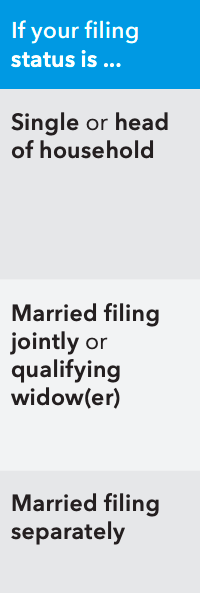 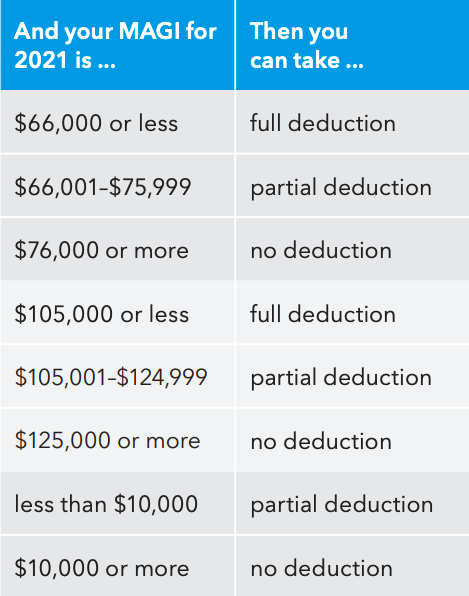 MAGI = Modified Adjusted Gross Income

* MAGI is calculated by subtracting certain expenses & allowable adjustments from your gross income.
*Consult Your Tax Advisor or IRS Income Tax Filing
6
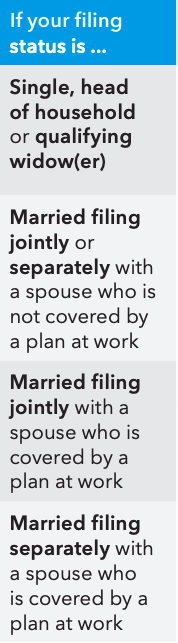 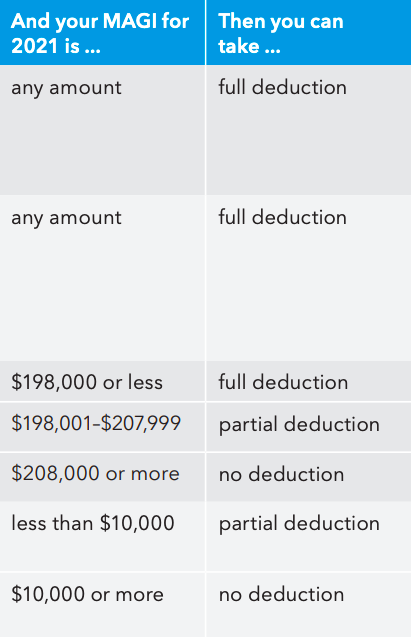 Traditional IRA tax deductibility

If you are not covered by a retirement plan at work (a spouse or married partner could be covered), use this table:
7
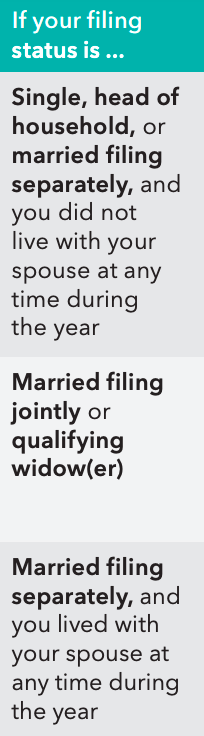 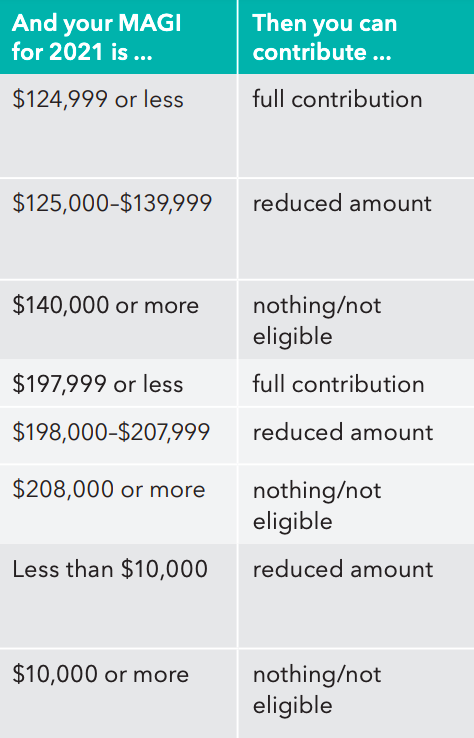 Roth IRA tax eligibility

If you are interested in a Roth IRA, use this table to find out if you are eligible and, if you are, how much you can contribute:
Research Backdoor Roth Provision

* Consult Your Tax Advisor or IRS Income Tax Filing
8
9
Early Distributions:  A Closer Look
Roth IRA
Traditional IRA
Tax-deducted contributions and earnings are included in taxable income and may be subject to a 10% additional tax if the IRA owner is under 59 ½.
Return of Contributions:  Tax- and penalty-free.
Distribution of Earnings:  May have to pay taxes and 10% penalty unless a qualified distribution
Early Distributions Under Age 59 ½
You have a disability
IRS Reg 72(q) rule
Certain unreimbursed medical bills
Qualified education expenses
Qualified Early
Distributions
Both feature:  First-time homebuyer ($10,000 max), Birth or adoption expenses ($5,000 per child) and taken by beneficiaries after death.
10
Which IRA is best?
Chose a Roth IRA
Age:  38
Filing Status:  Single
MAGI:  $88,000
“Although I could take a tax deduction for a traditional IRA, I’m going with a Roth because I like the idea of taking tax-free distributions when I reach age 59 ½.  Who knows how high federal income taxes will be by the time I retire?
Chose a traditional IRA
Age:  48
Filing Status:  Married
MAGI:  $152,000
“We picked a traditional IRA to complement my husband’s employer plan.  Our traditional IRA allows us to deduct the contribution on our tax return – a definite advantage.”
11
Other Considerations
12